Baustein «Kooperatives Lernen»
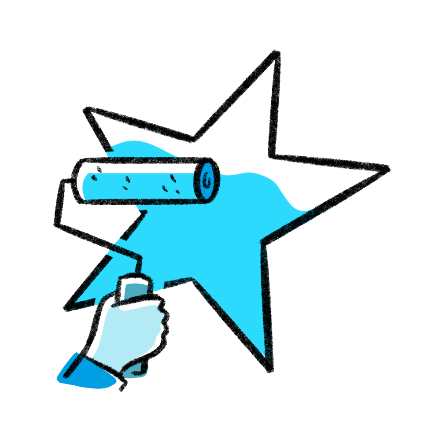 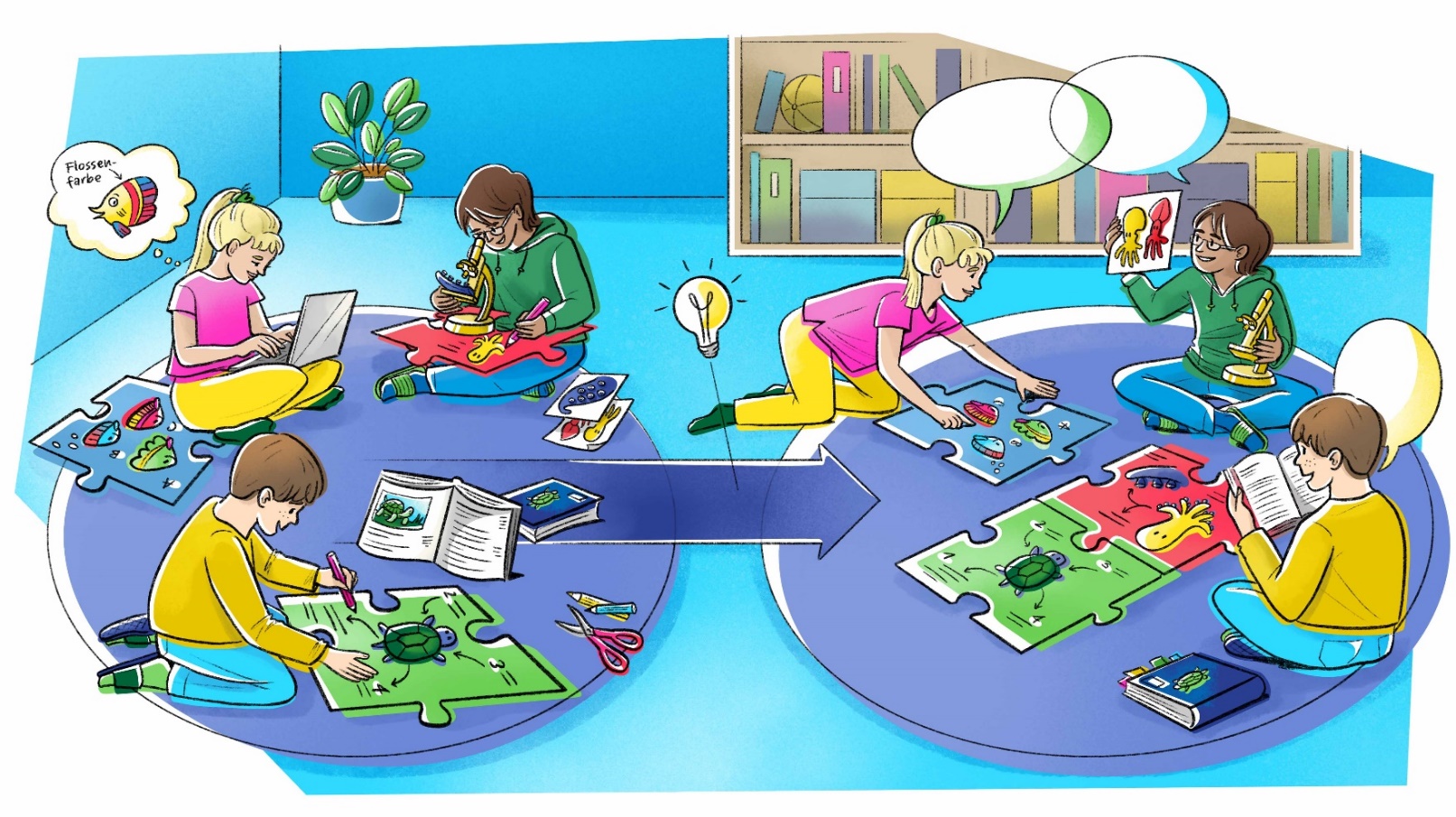 Zielbild Schule
Ablauf
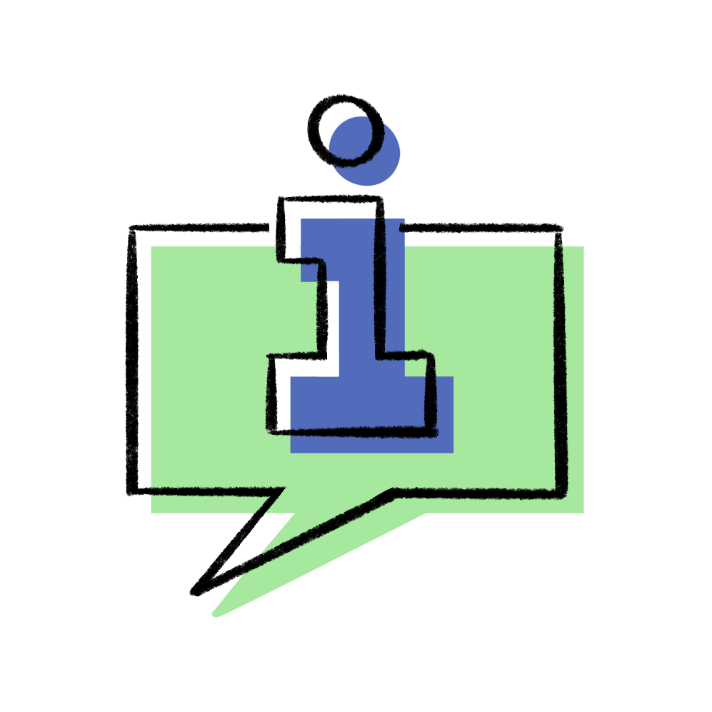 Erwartungen
Zielsetzung
Input Ergebnisse Analyse und Diagnose
Workshop Zielbild Schule
Weiteres Vorgehen
Abschluss
08.04.2025
2
Erwartungen
Welche Erwartungen habe ich an den Halbtag?
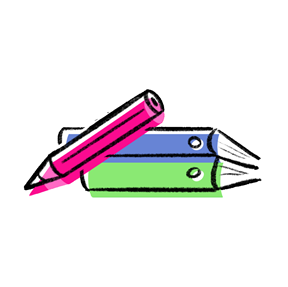 08.04.2025
3
Zielsetzung
Die Teilnehmenden analysieren die IST-Situation betreffend «Kooperatives Lernen» an der Schule.
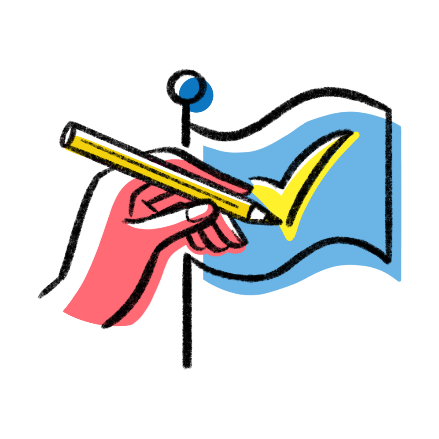 08.04.2025
4
Phase 1: Ideensammlung im Kopfstand
Schritt 1: Entwicklungsfeld kennen Lernen
Schritt 2: Ideen – Wie könnten wir es noch schlechter machen?

Schritt 3: Ergebnisse präsentieren, Fazit formulieren

Präsentation der Ergebnisse
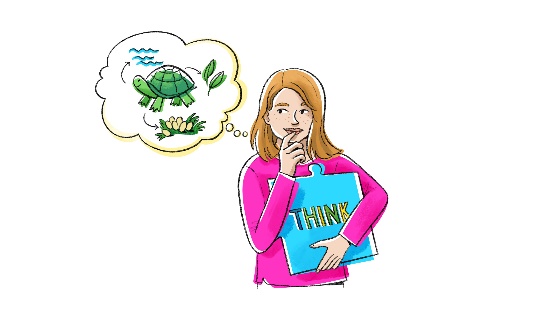 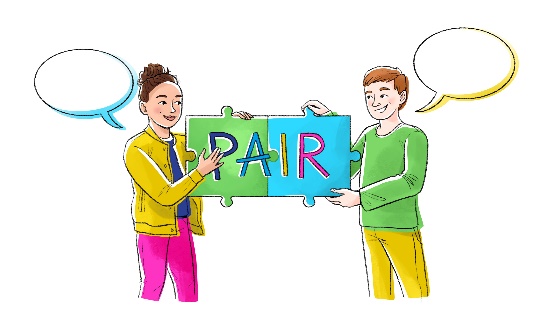 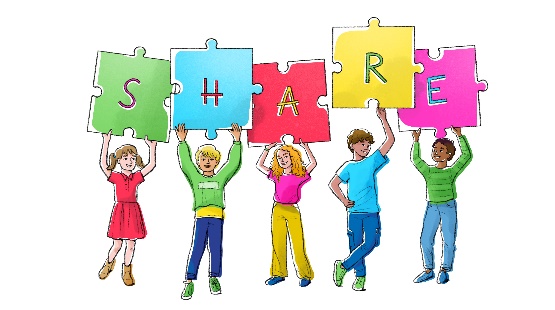 08.04.2025
5
Phase 2: Aus dem Kopfstand
Schritt 1: Vom Negativen ins Positive
Schritt 2: Zielvorstellungen zu den positiven Aspekten formulieren

Schritt 3: Ergebnisse präsentieren, drei Aspekte zur Zielvorstellung

Präsentation der Ergebnisse
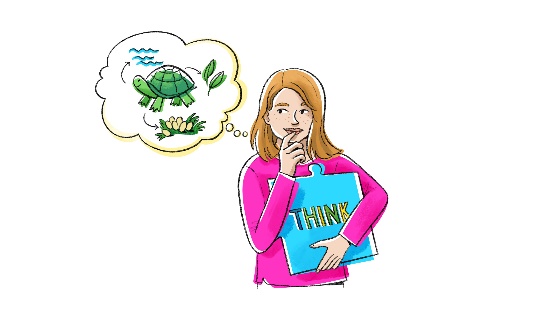 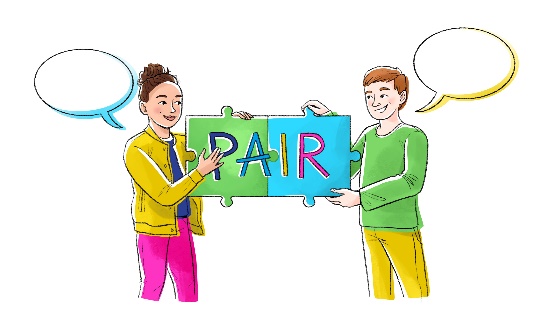 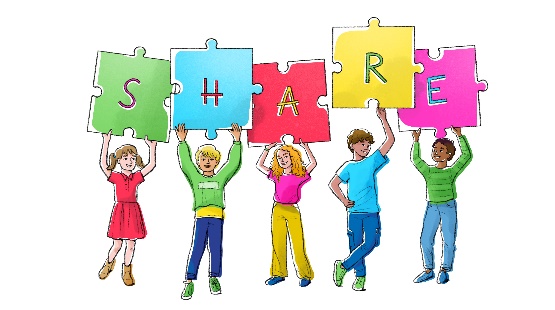 08.04.2025
6
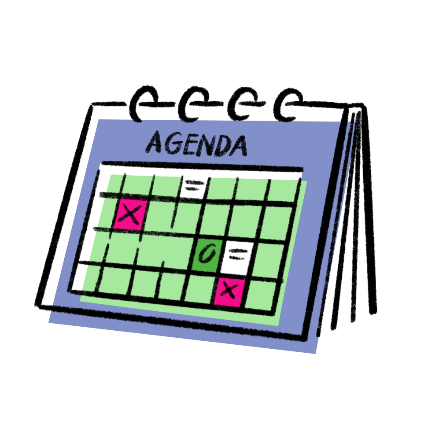 Weiteres Vorgehen
Für die Begleitgruppe
Zielbild und Ziele formulieren und für die Verabschiedung aufbereiten

Für das Team
Verabschiedung des Zielbildes und der Zielsetzung

Für die Lehrpersonen
Bis zum Treffen 1 in den Austauschgruppen eine Selbsteinschätzung zum «Kooperativen Lernen» vornehmen und von den Lernenden ein Feedback einholen.
08.04.2025
7
Abschluss
Wurden meine Erwartungen erfüllt?
Was hat mich besonders gefreut?
Wo gibt es Herausforderungen?
Wo gibt es noch Klärungsbedarf?
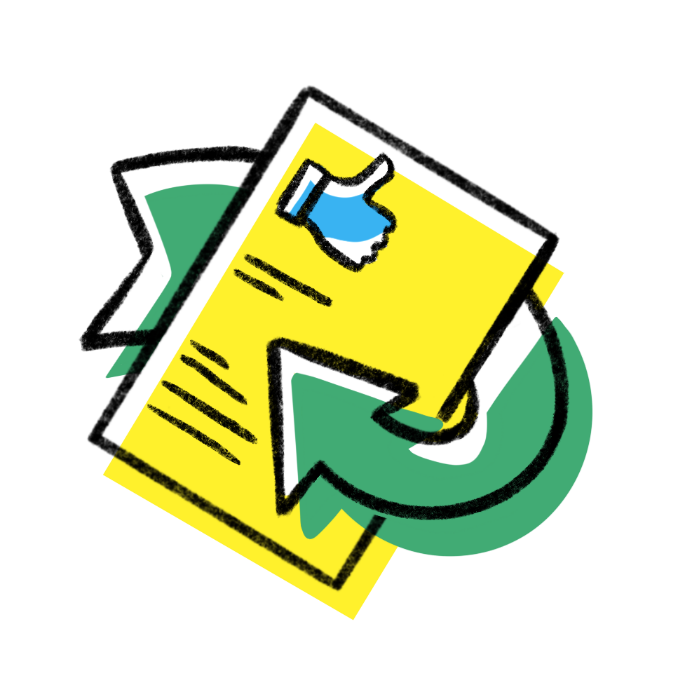 08.04.2025
8
Bildungs- und Kulturdepartement
Dienststelle Volksschulbildung
Kellerstrasse 10
6002 Luzern

www.volksschulbildung.lu.ch
08.04.2025
9